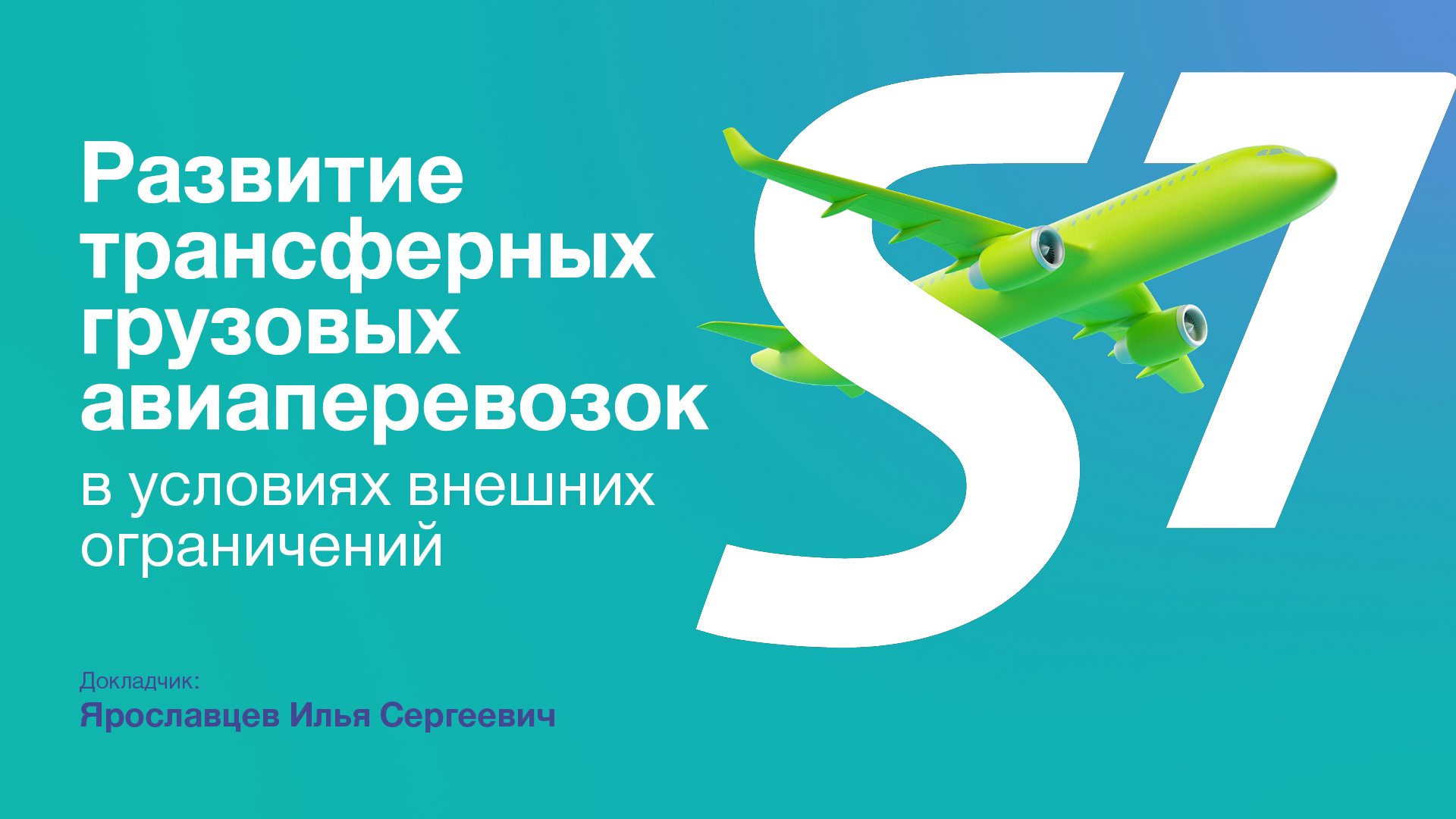 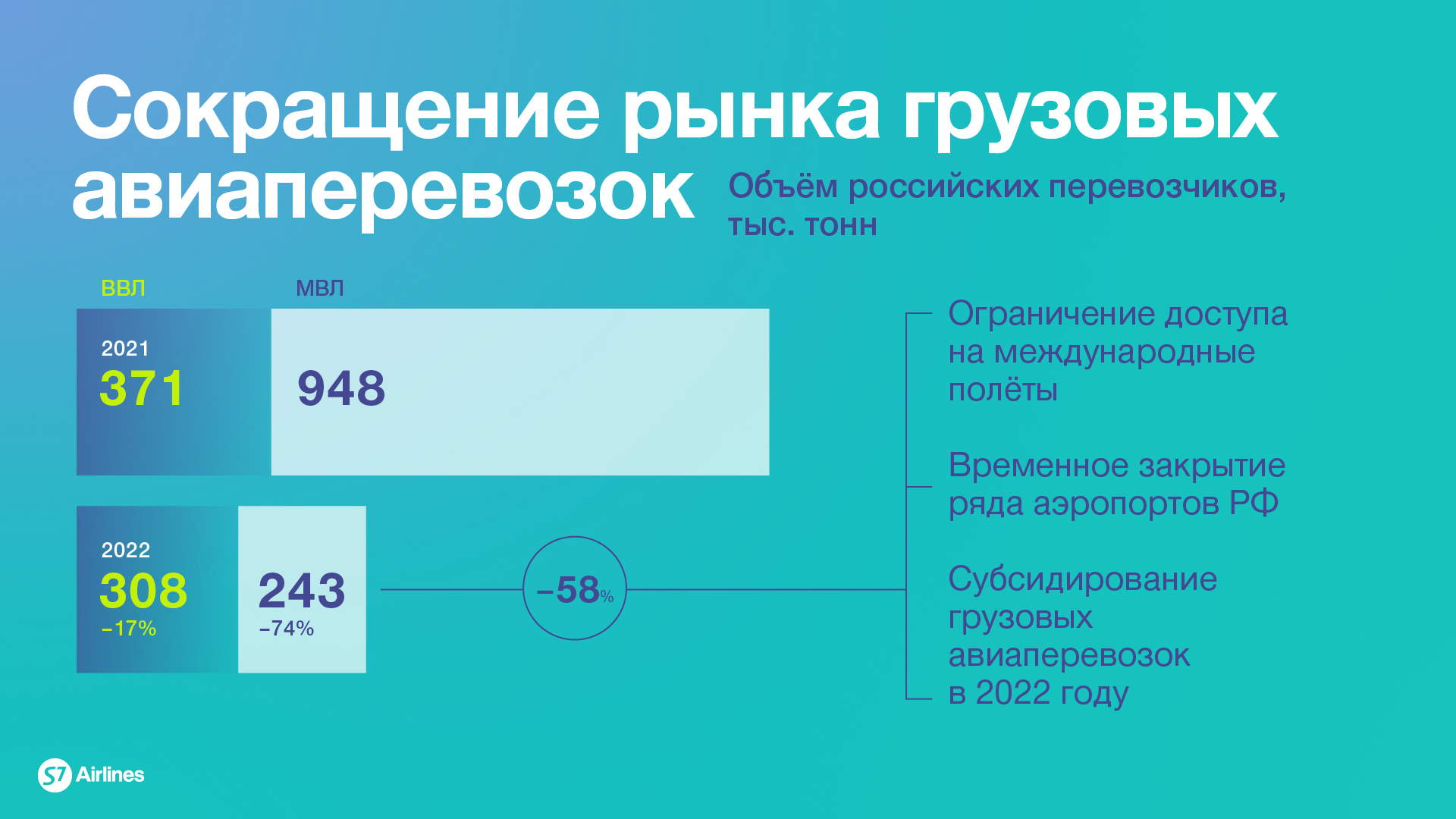 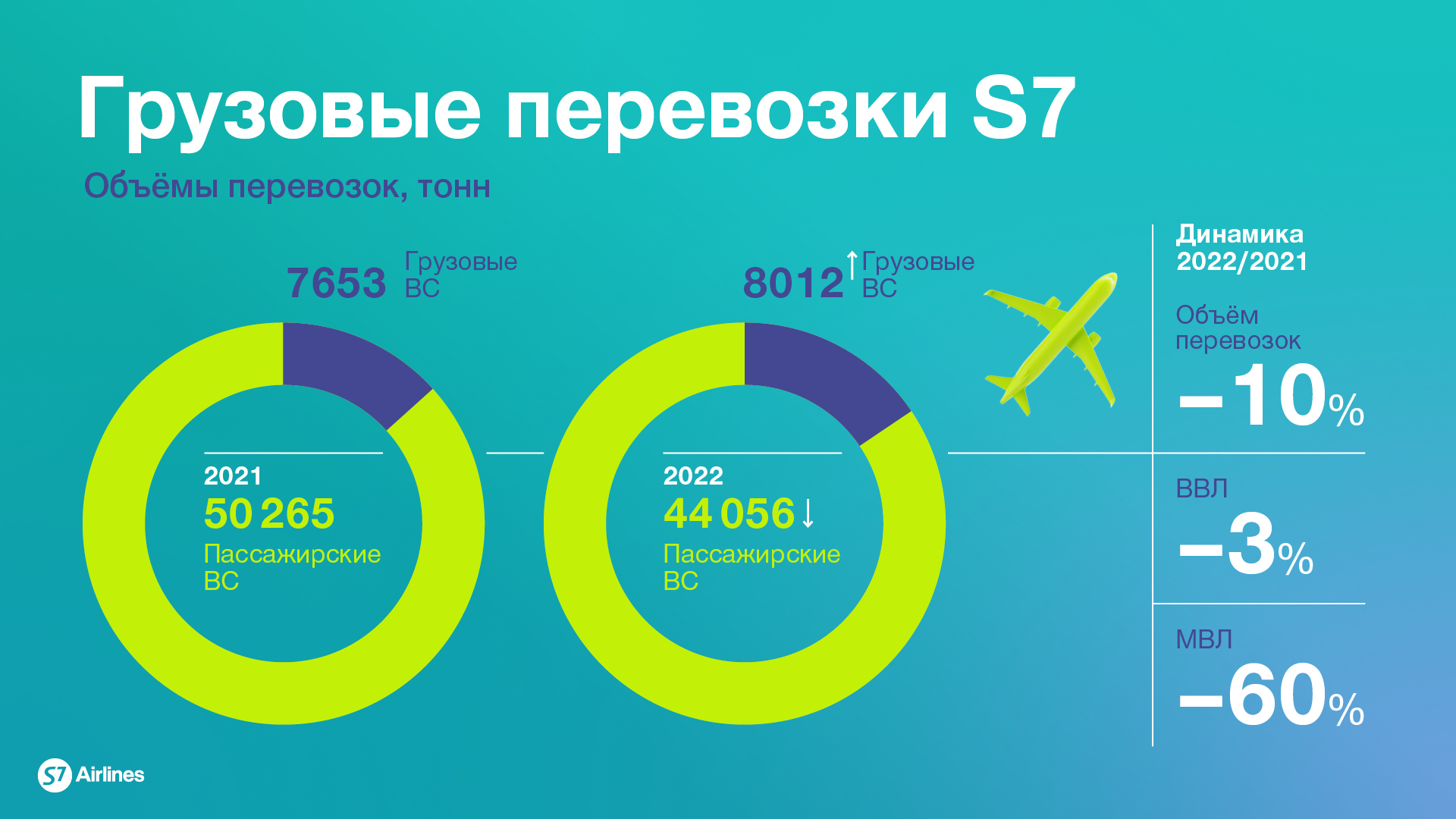 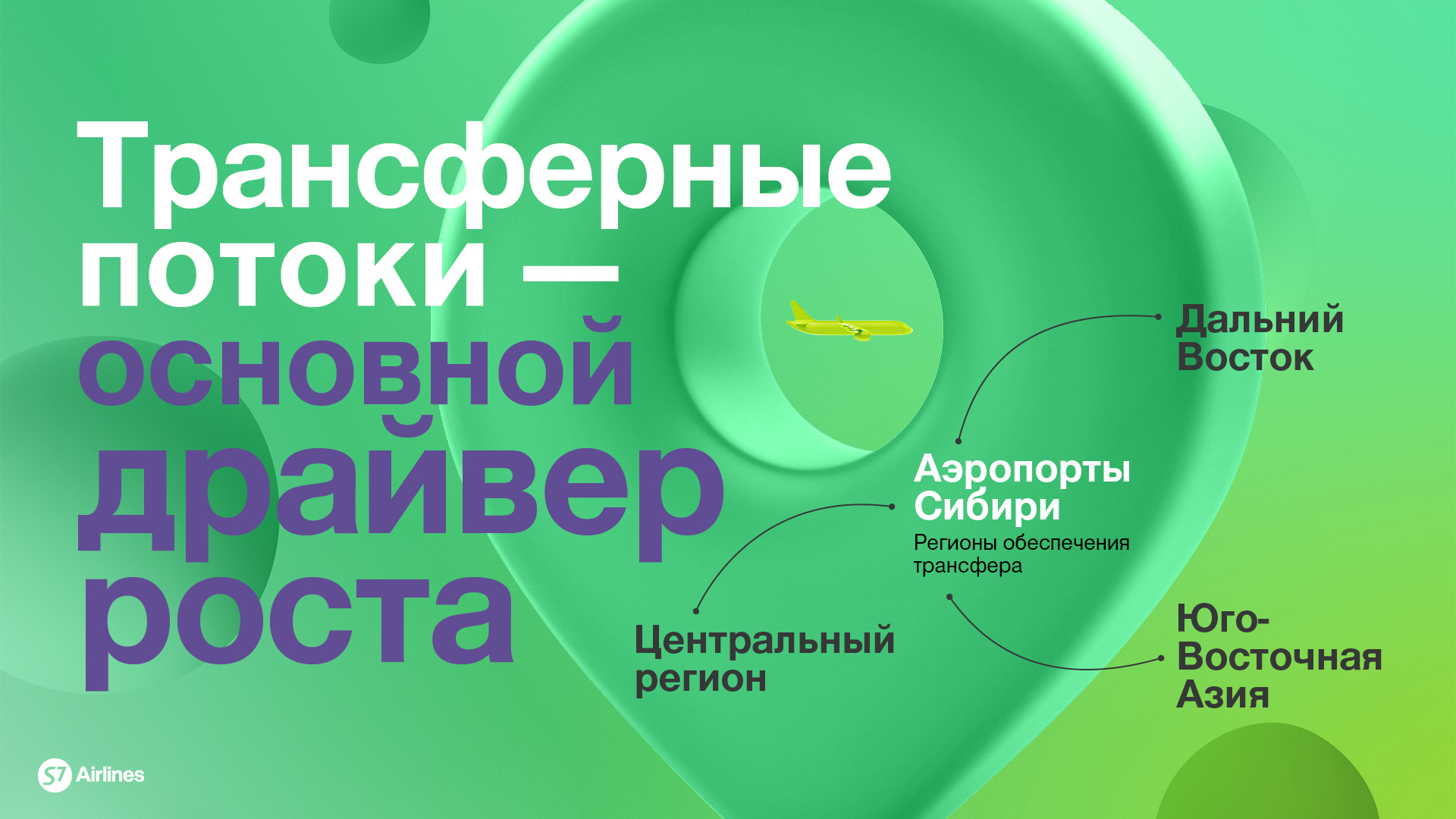 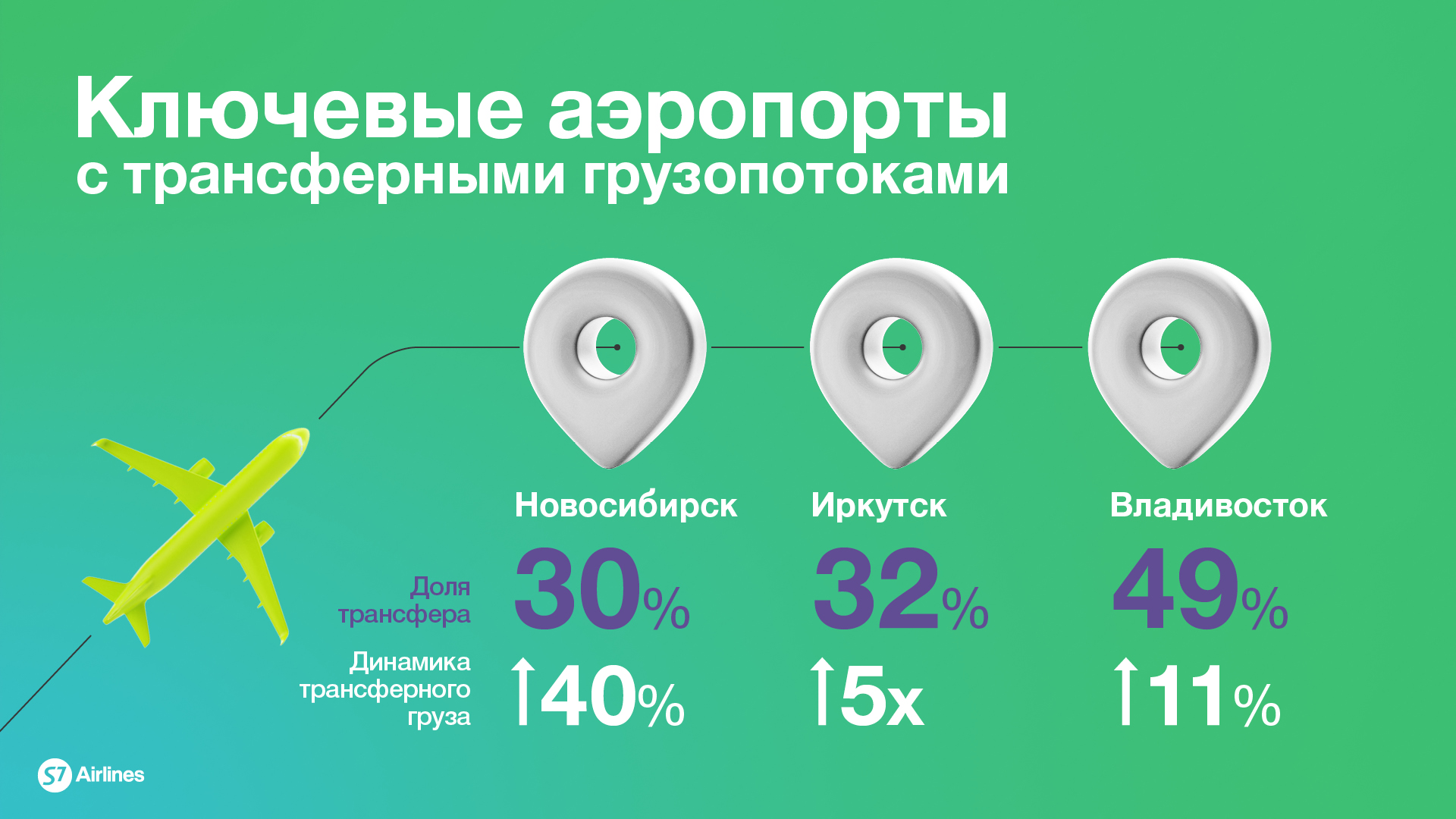 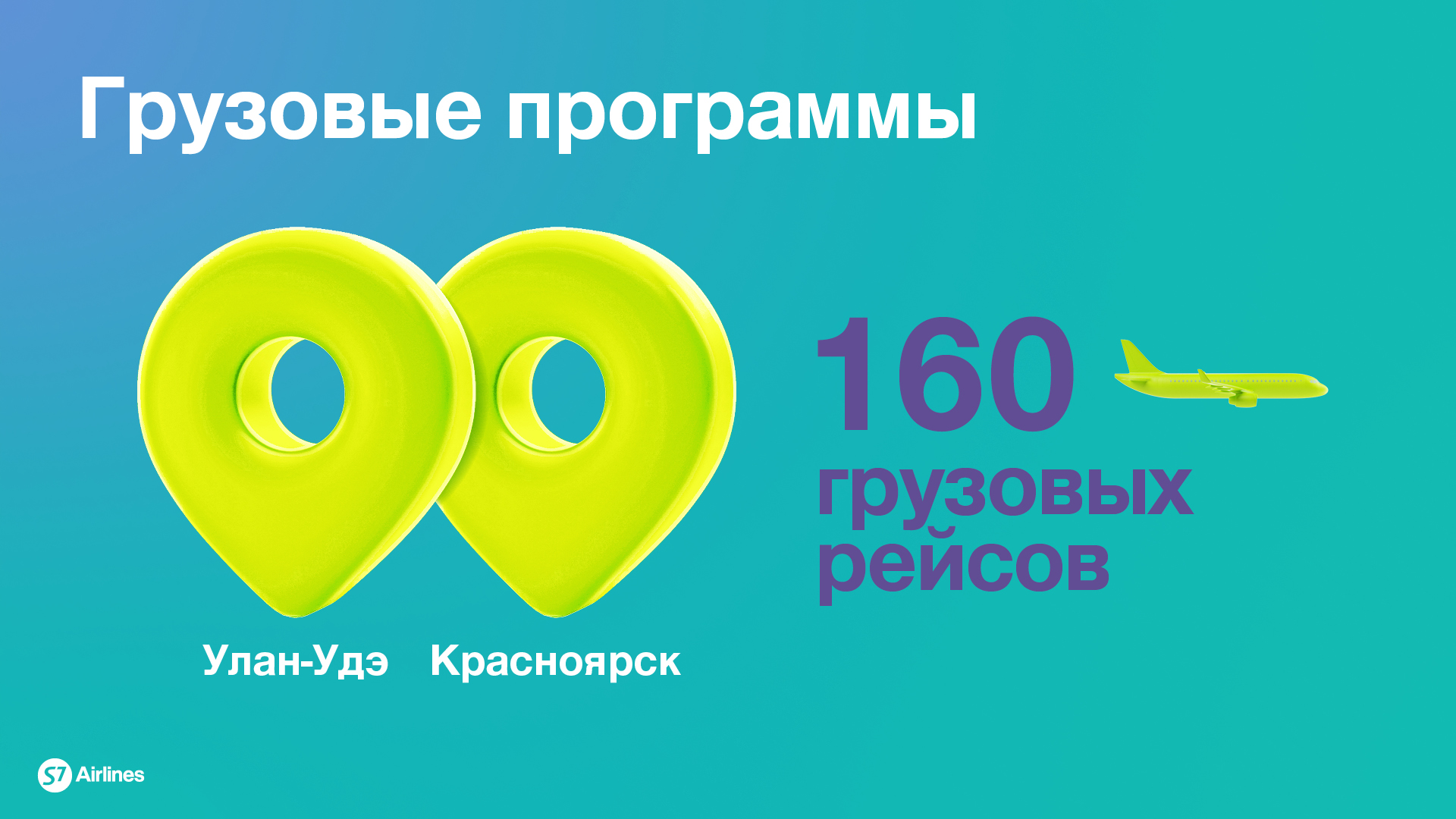 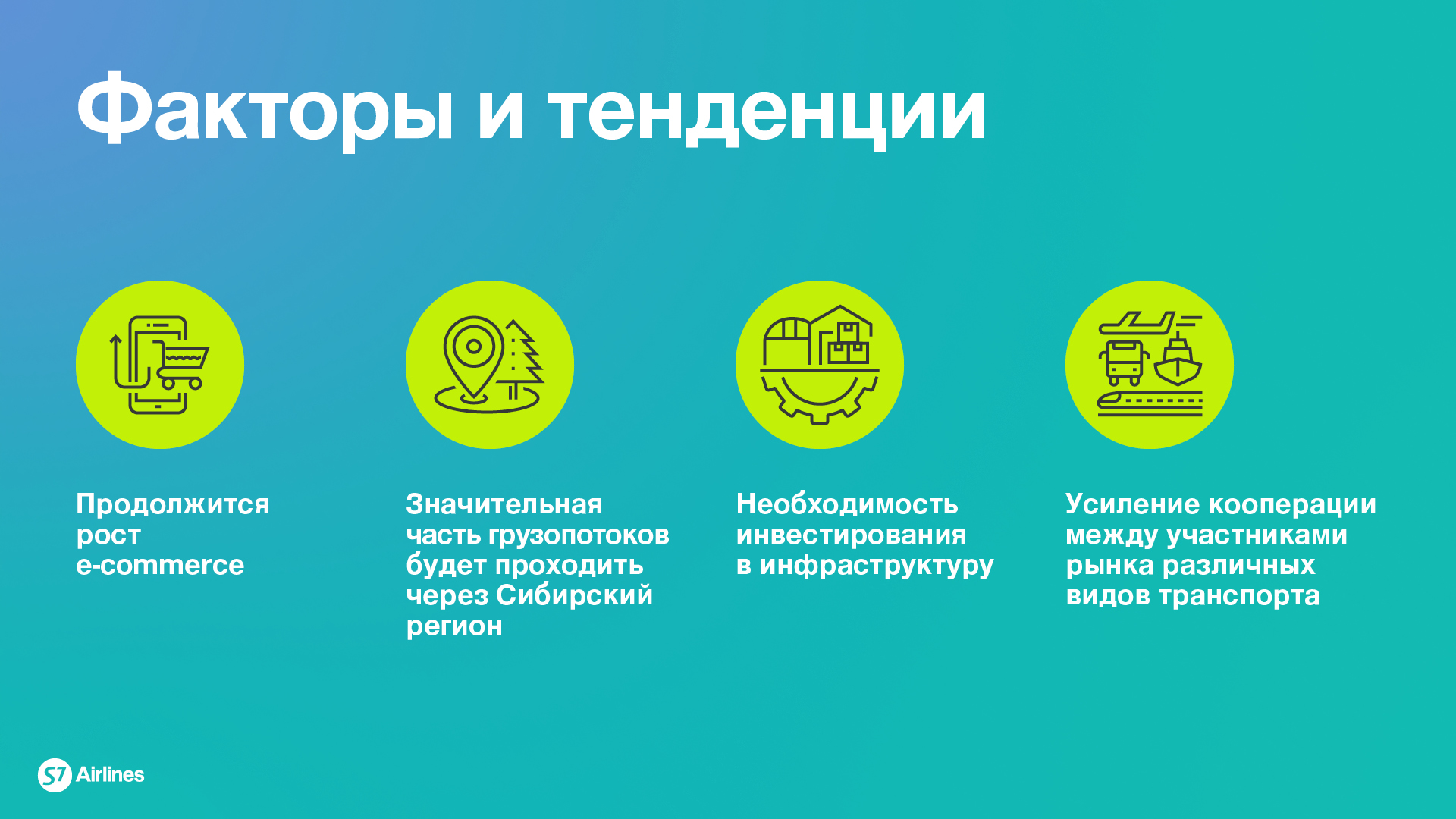 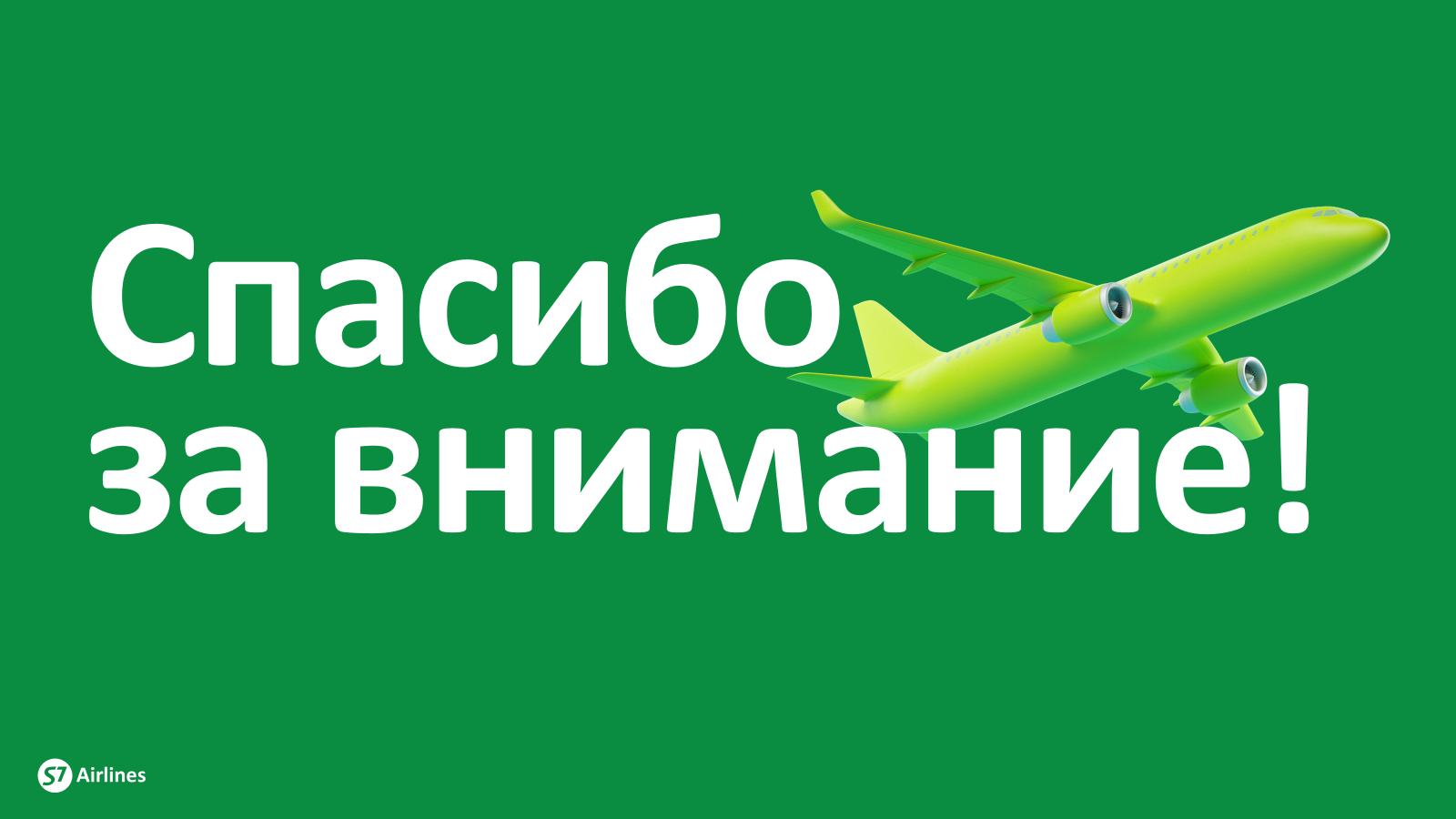 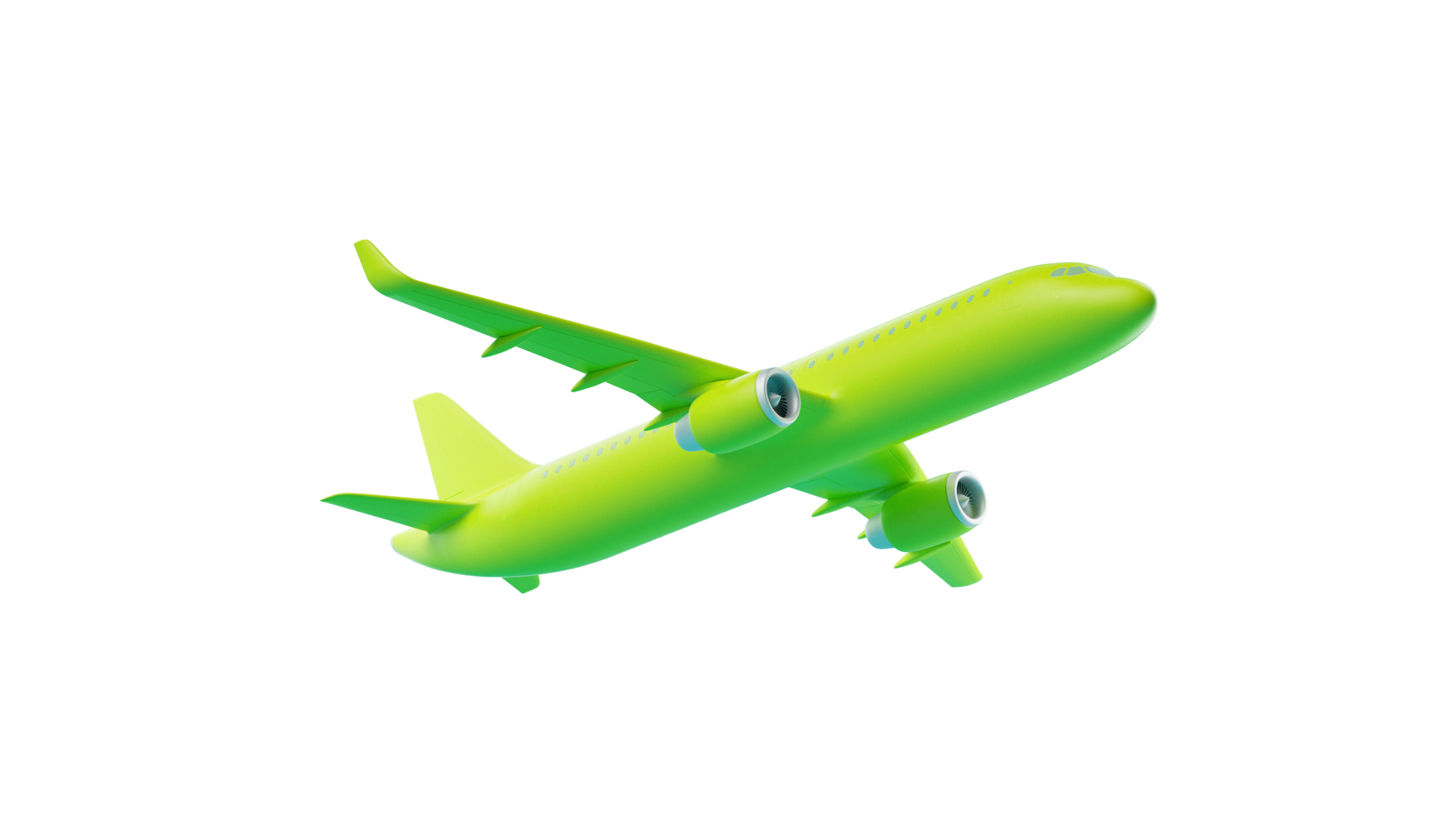 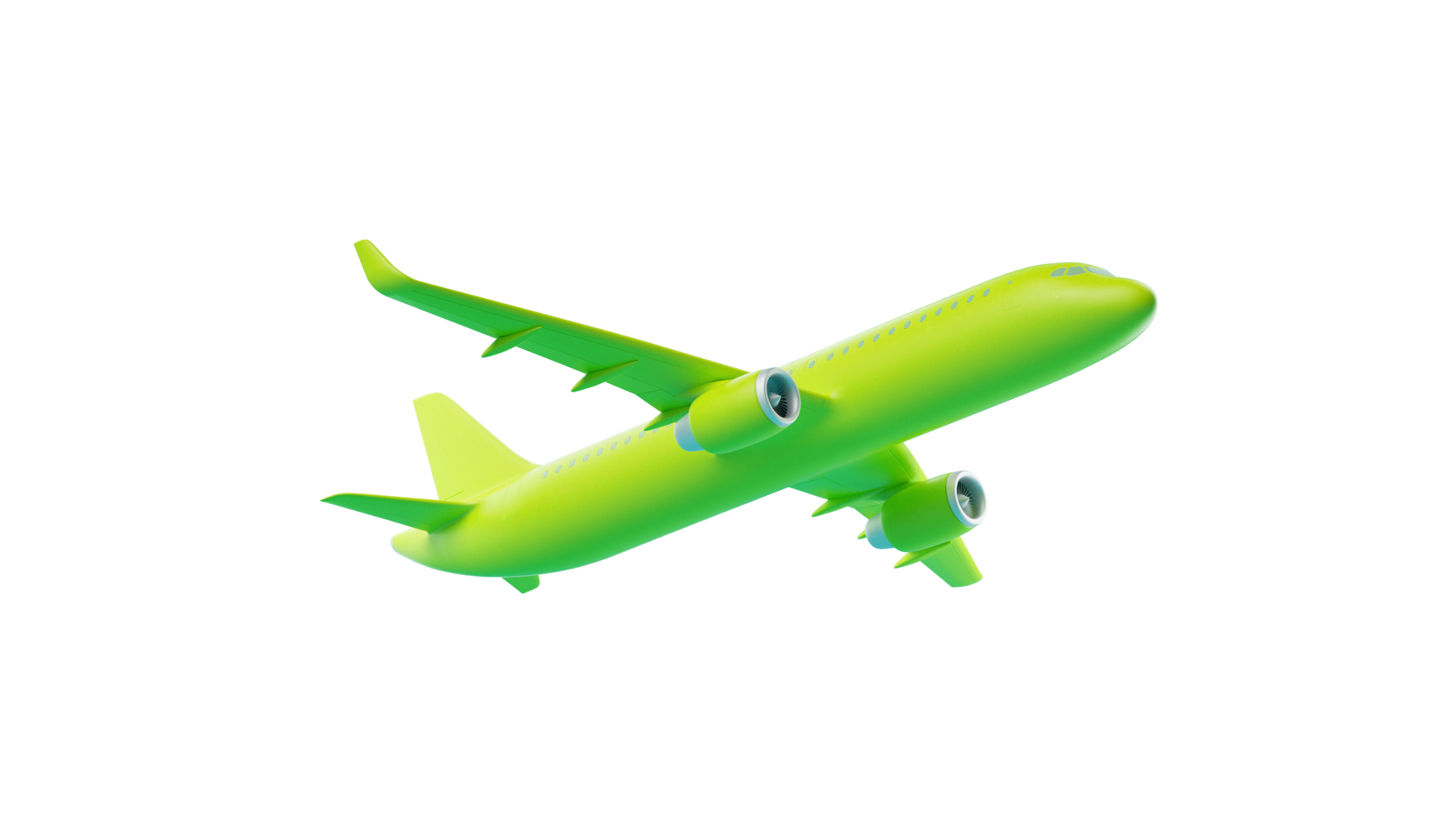 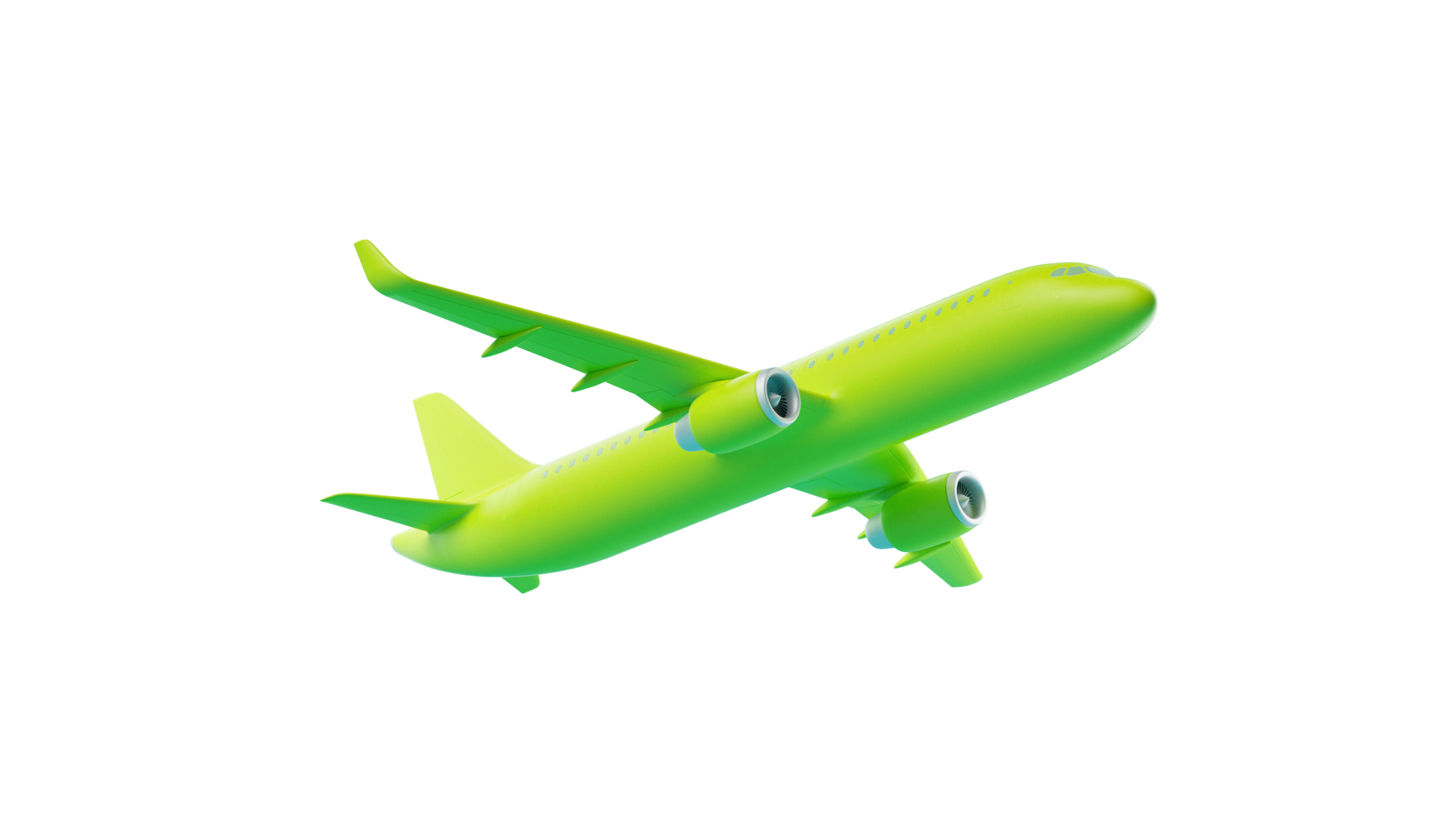 Спасибо 
за внимание!